Adaptive Current Control Method
By Yaron Zimmerman
April 2025
1
Motivation & Problem
DCBL coil resistance varies with temperature (up to 50%)
Affects closed-loop current control performance
Traditional PI controllers fail under low sample rates or fast dynamics
Introduction for current control
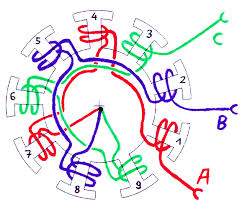 O
3
Model
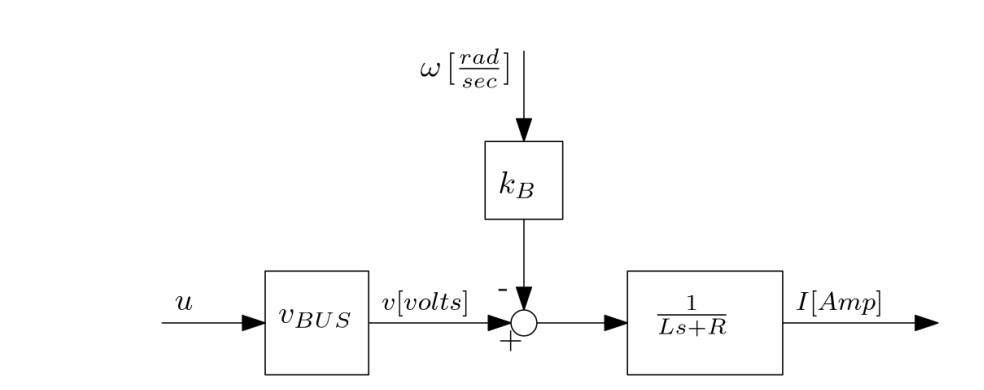 Why Estimation is Needed
Large resistance variations break traditional tuning
Online estimation allows dynamic gain adjustment
Proposed Solution
Online estimation of coil resistance using Kalman Filters
Adaptive tuning of PI controller gain (kI)
Modeling based on coupled electrical and thermal dynamics
Dynamics modeling
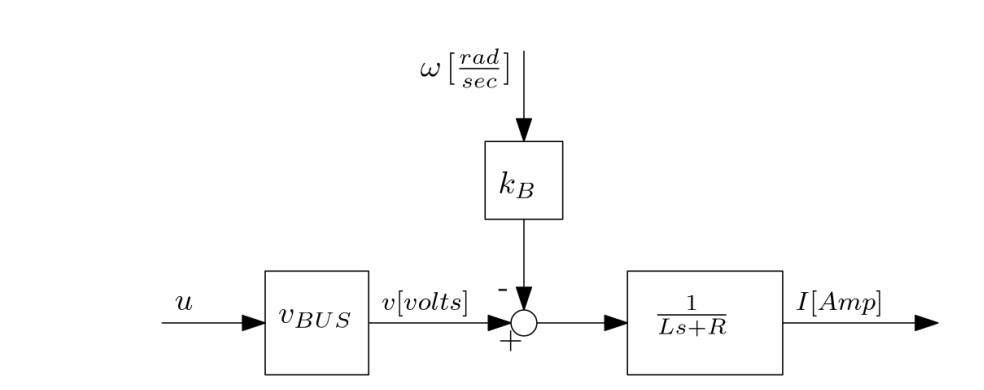 7
State-Space Model
States: I, R, RE; Inputs: control voltage, speed
Includes process and measurement noise
Formulated for EKF/UKF estimation
Non-linear state functions
9
Approach Overview
Extended Kalman Filter (EKF)
Linearizes model at each step
Prediction and correction steps
Discretization via Jacobians
Extended Kalman Filter (EKF)
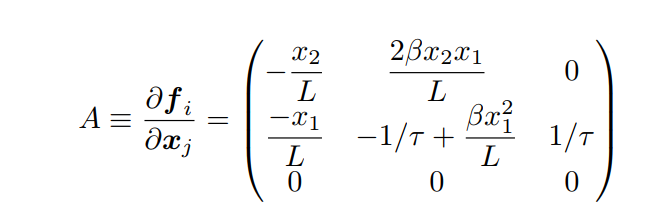 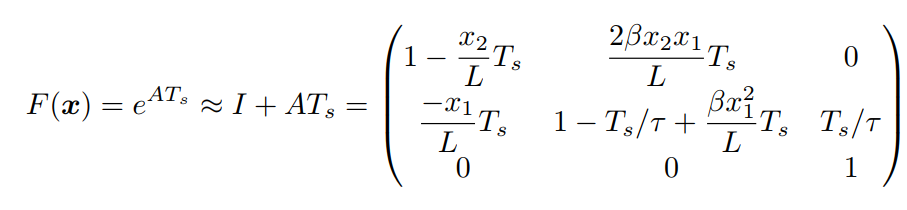 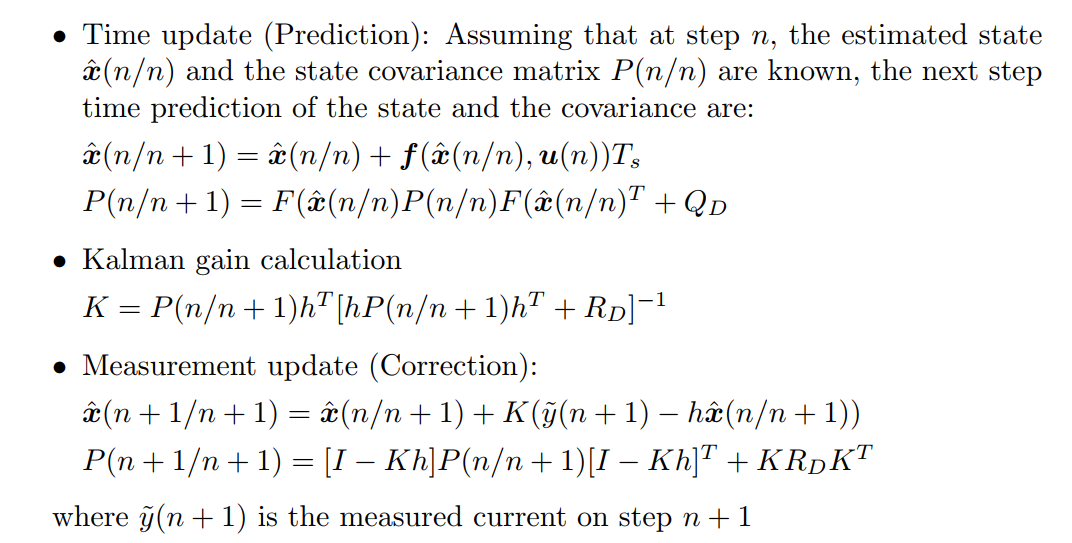 Unscented Kalman Filter (UKF)
Statistical linearization via sigma points
Better performance with nonlinear systems
More robust during transients
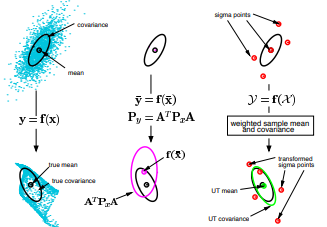 Unscented Kalman Filter (UKF)
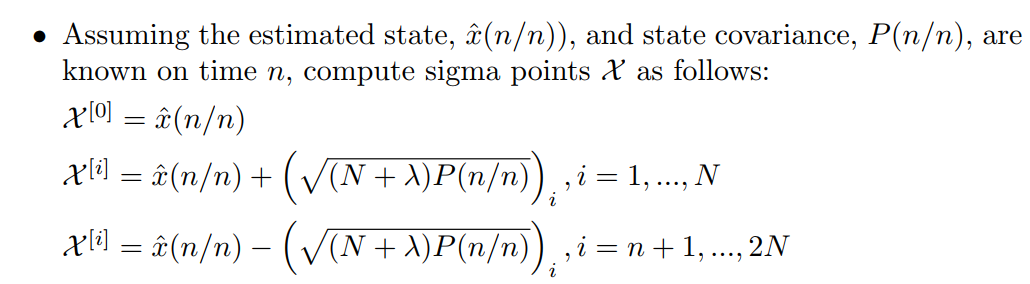 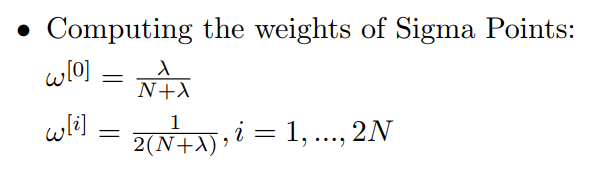 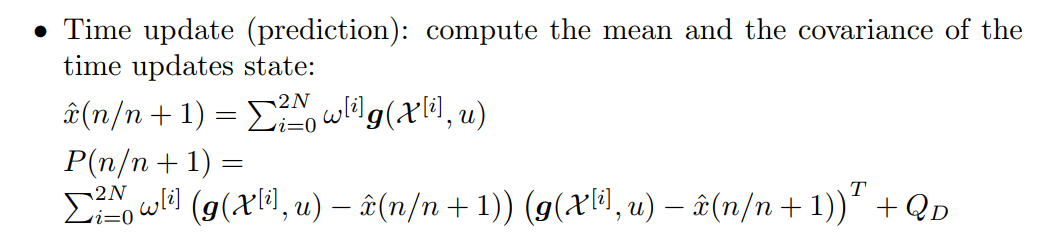 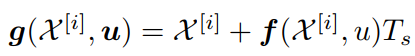 Unscented Kalman Filter (UKF)
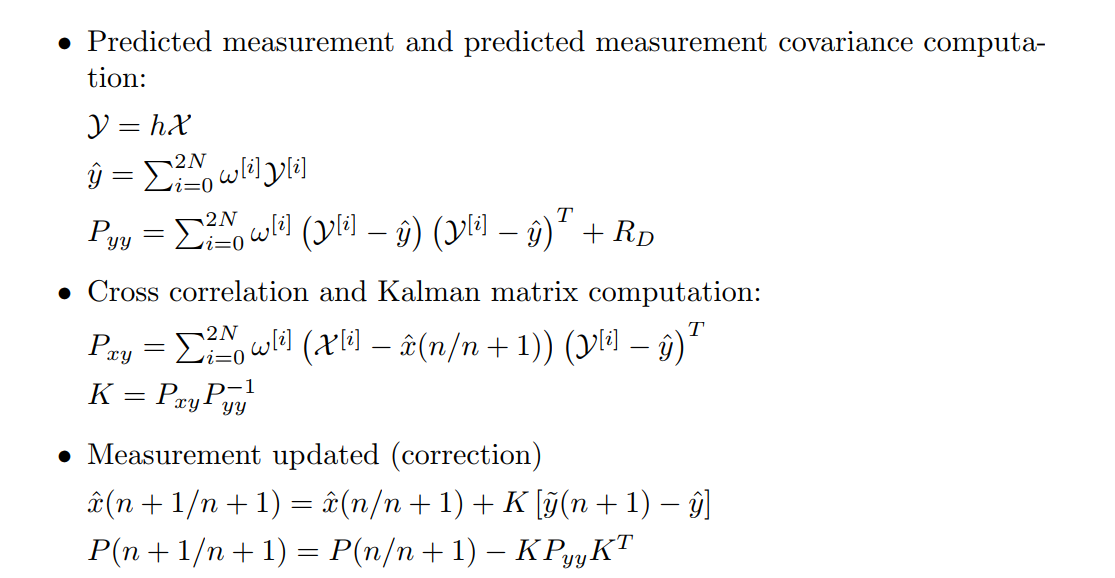 Simulation Setup
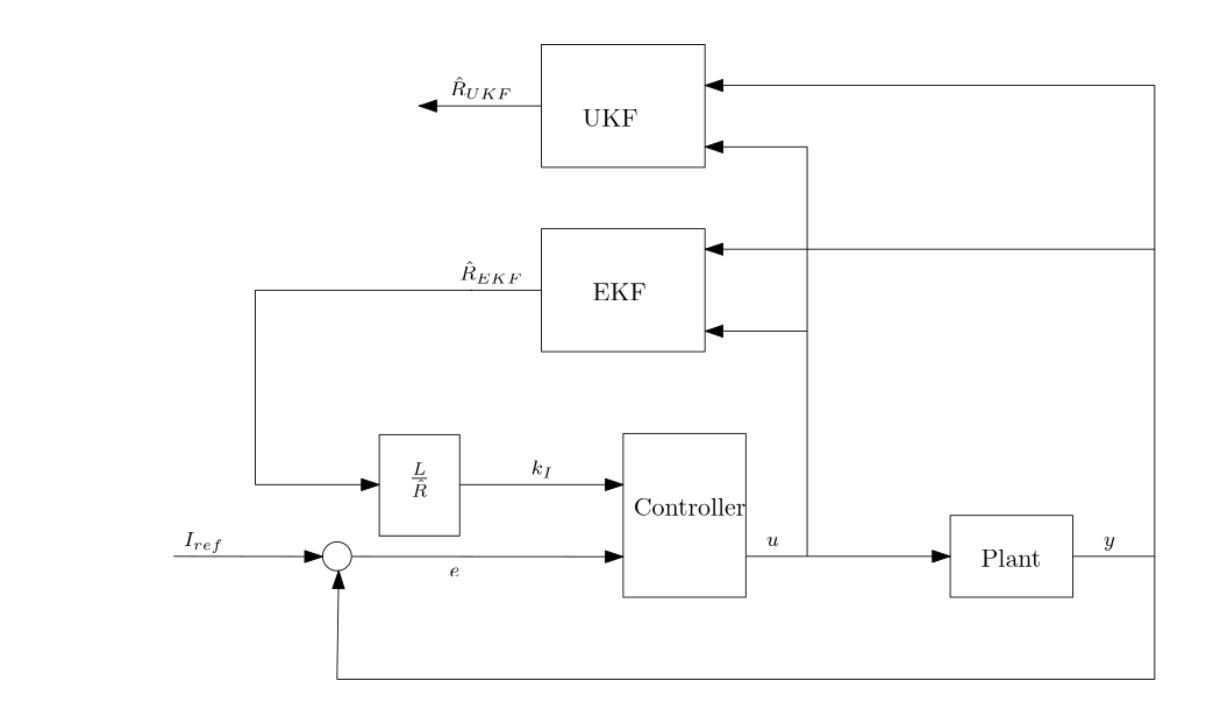 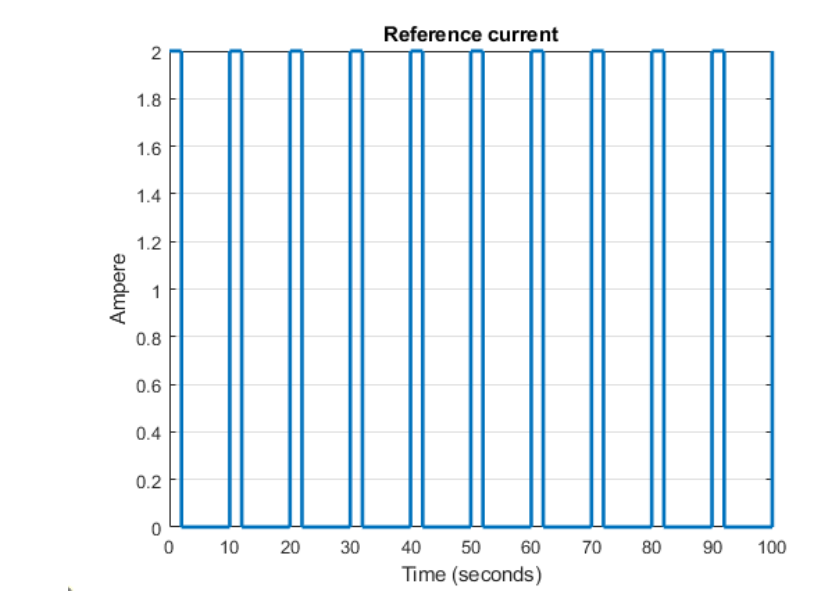 Resistance Estimation Results
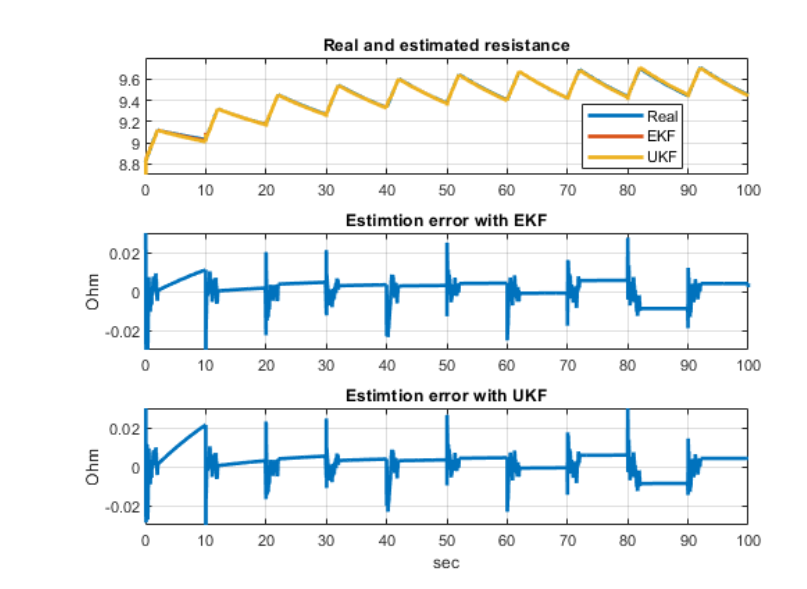 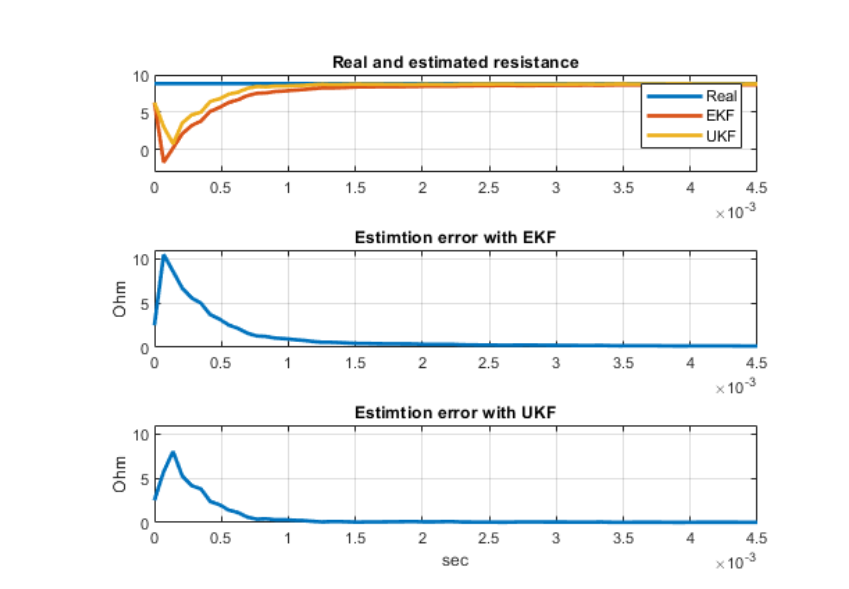 Both EKF and UKF estimate resistance accurately
UKF outperforms EKF in convergence and error margin
Current Response Results
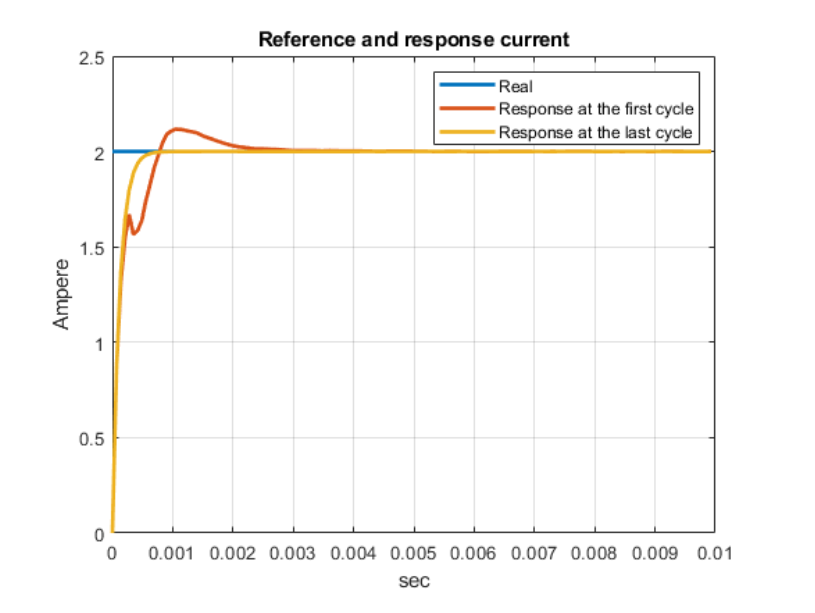 Improved current tracking after estimation convergence
Adaptive controller enhances system response
Conclusions
Online estimation enables adaptive current control.
EKF and UKF are effective; UKF performs better.
Robust under dynamic conditions.
It may also be used to estimate the motor’s coil temperature.